Evolution of populations
Sections form ch 15 and ch 16
Evolution is a theory – a well supported explanation of an idea
Lamarck Evolution Theory
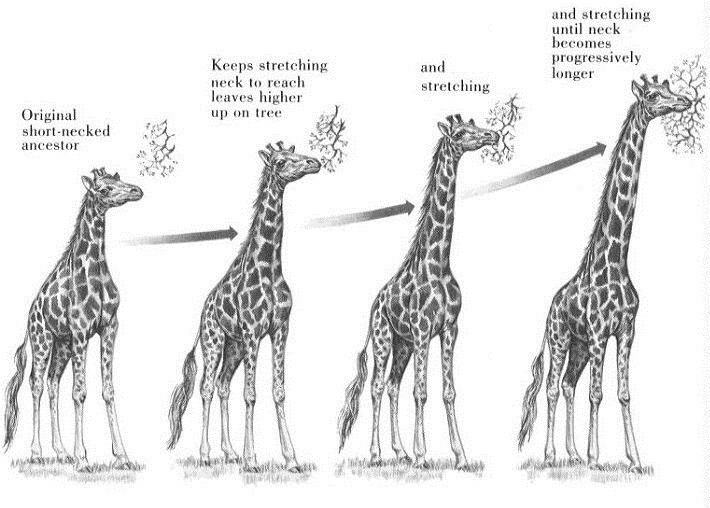 Darwin
Voyage of the Beagle
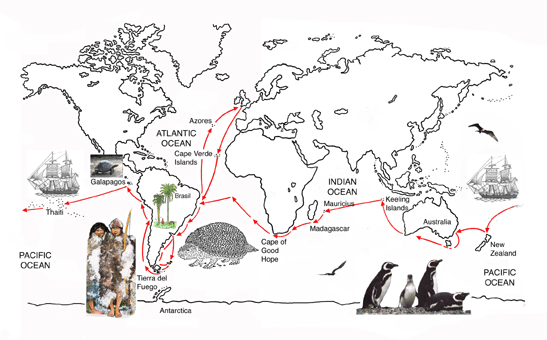 Voyage of the Beagle
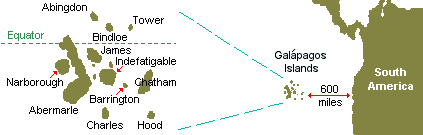 Voyage of the Beagle
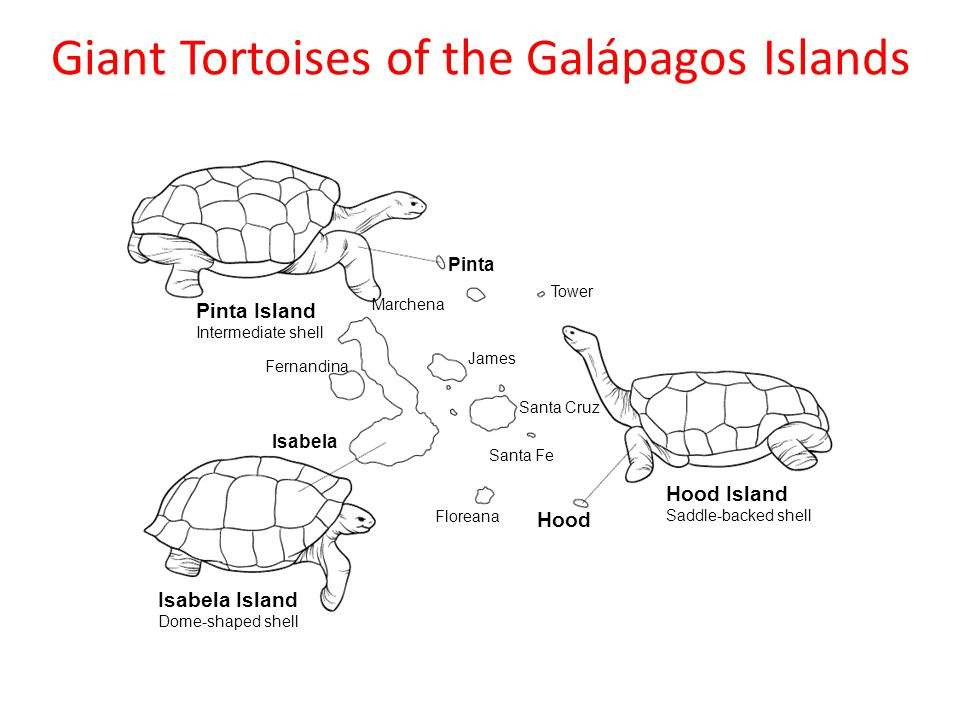 Voyage of the Beagle
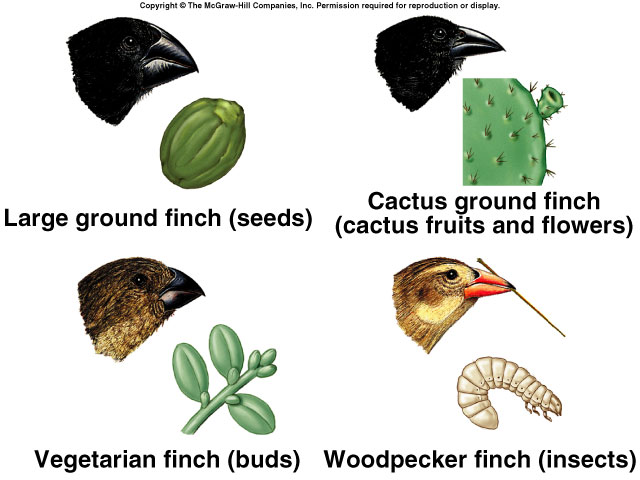 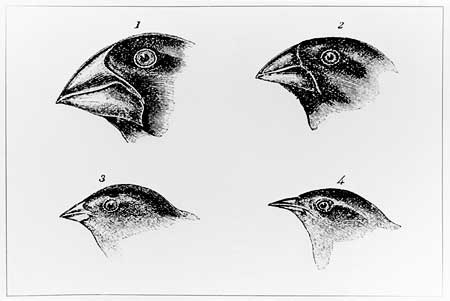 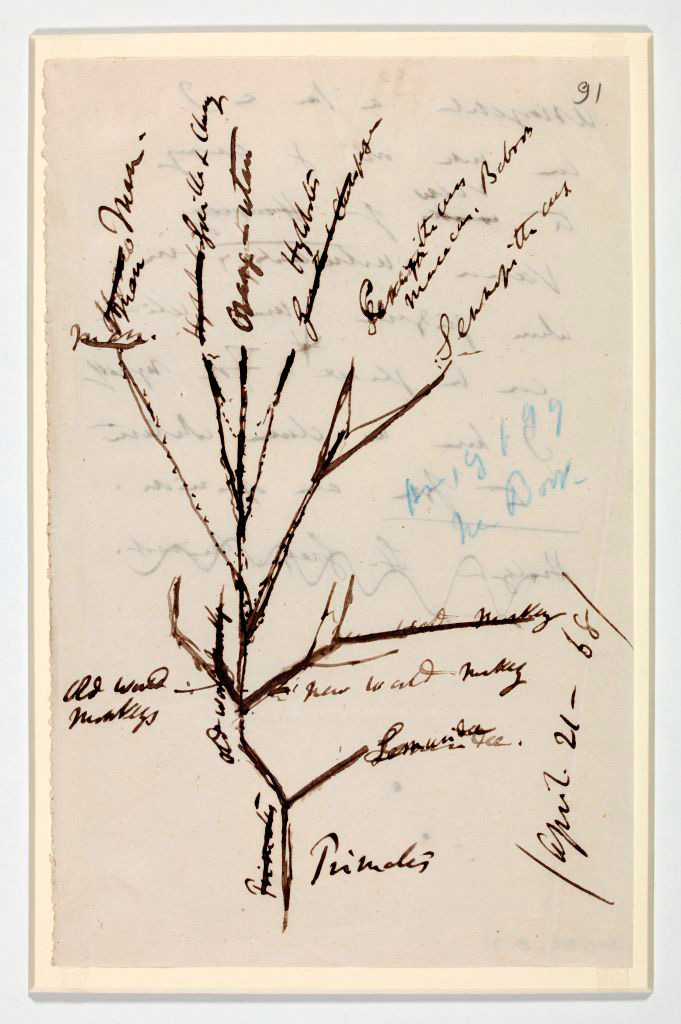 Review Darwin and Lamarck
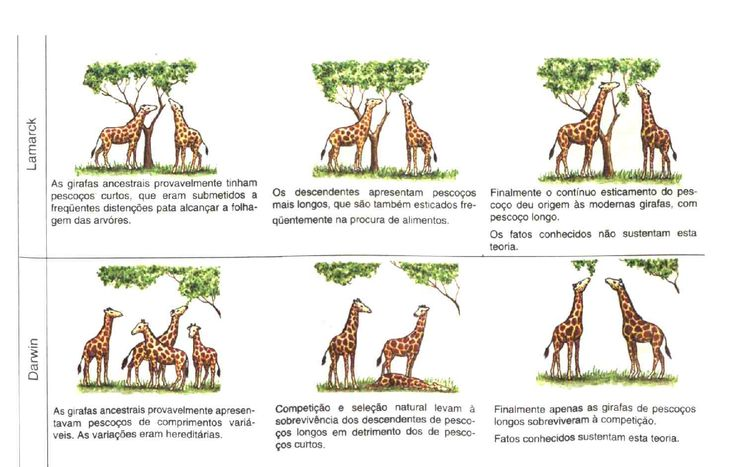 https://www.youtube.com/watch?v=1BLXV1qO03w
https://www.youtube.com/watch?v=pQp2lFcDEbw
Natural Selection
The process through which members of a species that are best suited to their environment survive and reproduce at a higher rate than other members of the species.
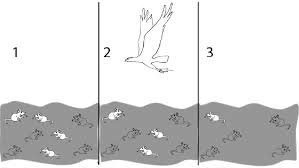 Natural Selection
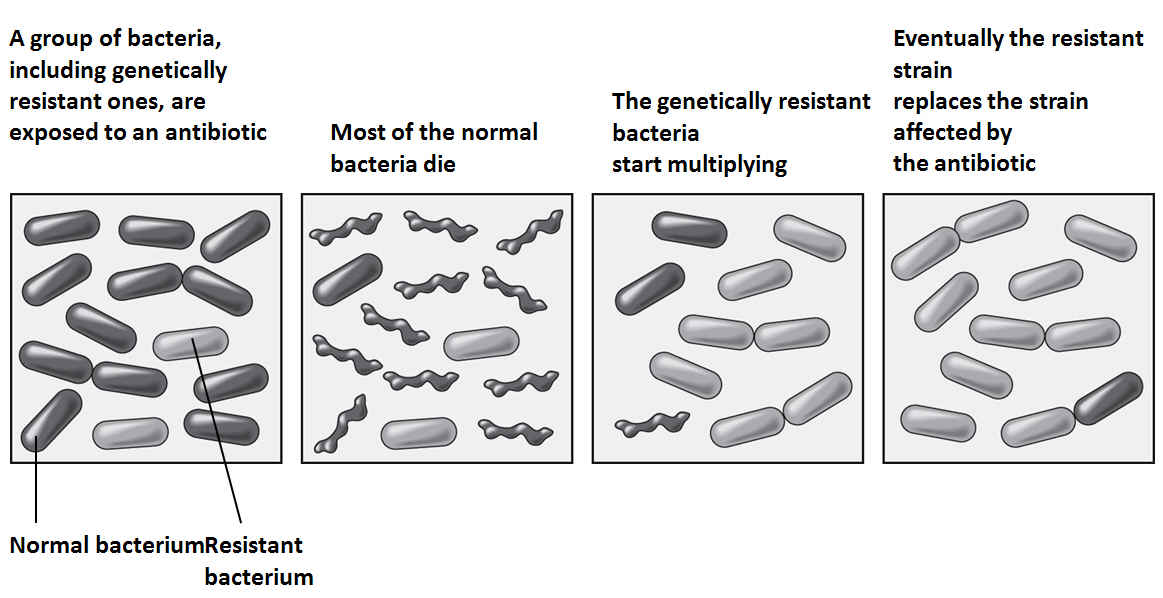 Natural Selection
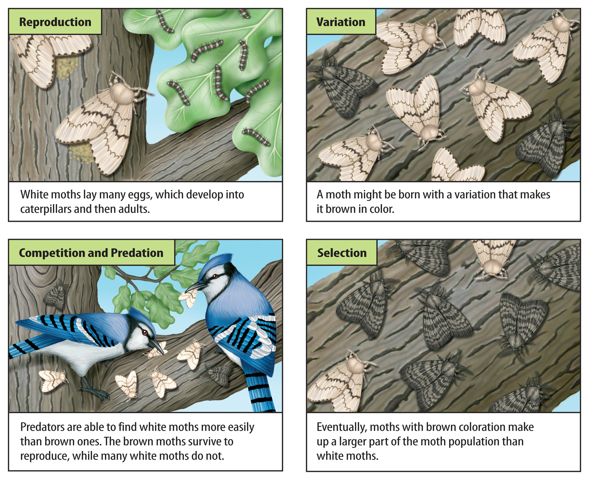 Natural Selection
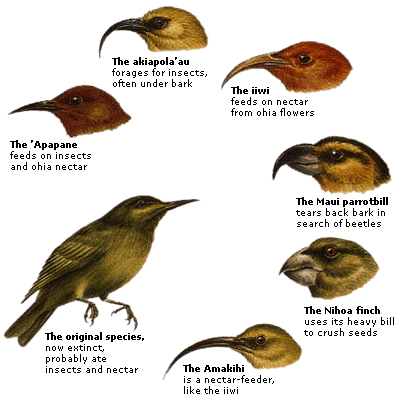 Evidence for natural selection
Fossils
DNA
Similar structures
Embryology
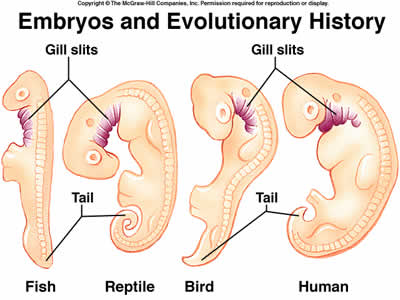 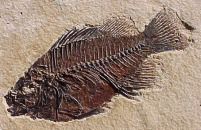 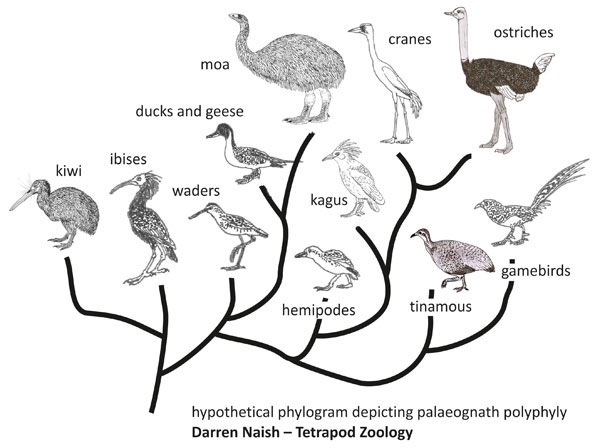 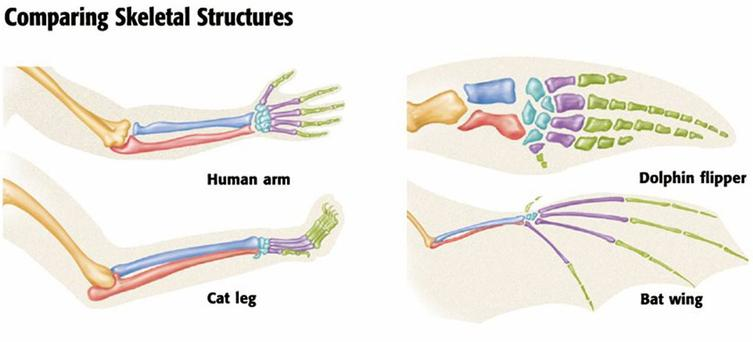 Evidence for natural selection
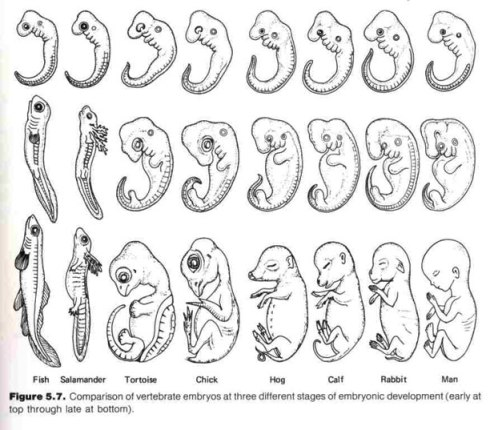 Evidence for natural selection
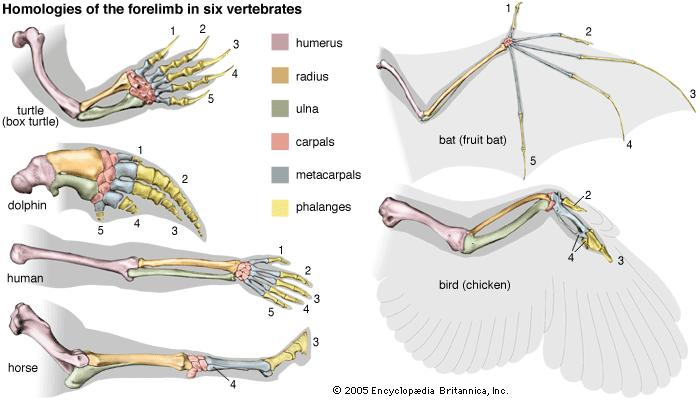 Fossils
DNA
Similar structures
Questions
Pg 372 Q1,2,3,4,5
Pg 377 Q2,
P386 Q1,2,3,4
Pg389 Q1,2,3,4,5,6,  8,9,10,11,12,    16,17, 19,20,21, 24,25
Genetic drift
Change in population due to random chance
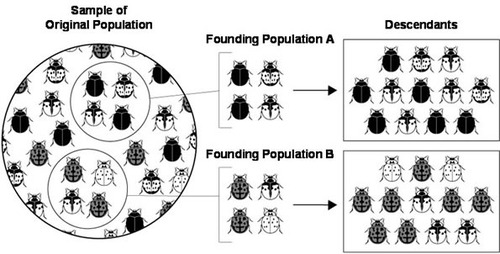 Genetic Drift
Founder effect
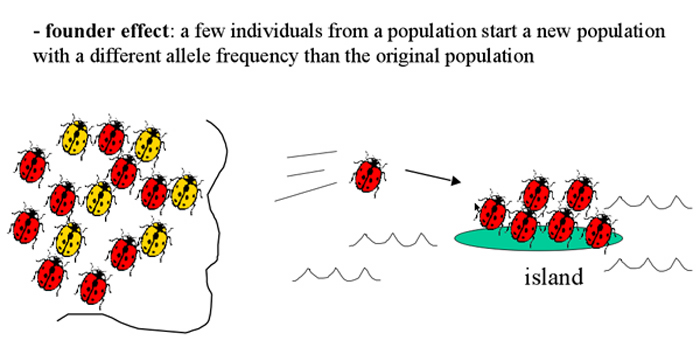 Speciation
Formation of a new species
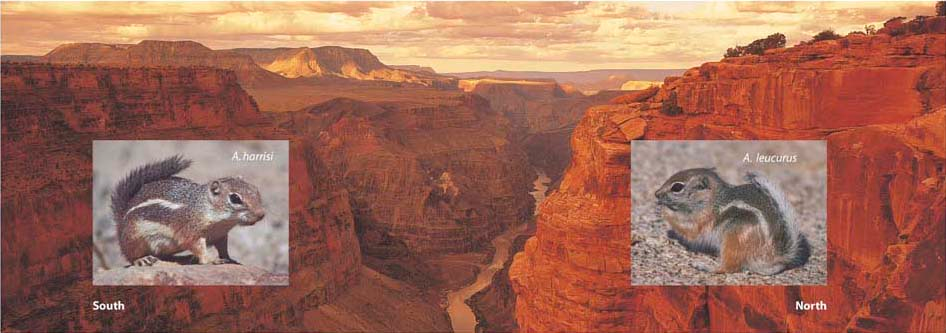 Speciation
Behavioral isolation
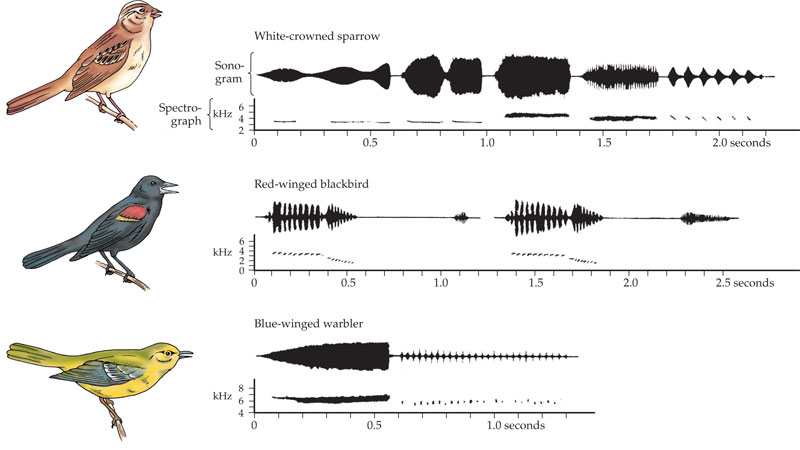 Speciation
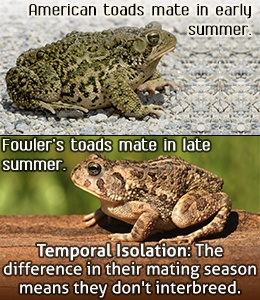 Temporal isolation
Chapter 15&16 study guide
Chapter 15
Lamarck’s theory 
Darwin’s Theory
Natural selection
Genetic variation
Best suited to environment more likely to survive
Evidence for Evolution
Fossils
DNA
Similar structures
Embryology
Genetic drift
Speciation
Geographic
Behavioral
temporal